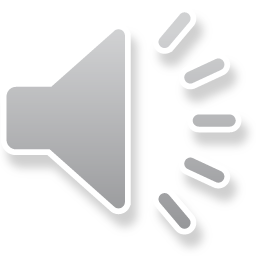 A mi iskolánk
Összeállították: a 10.C cukrász-pincér
osztály tanulói
Ora et labora !
„Imádkozzál és dolgozzál!”
Add Urunk, Istenünk, hogy növekedjünk a hitben és törekedjünk a munkában !
Adj erőt Urunk, hogy képesek legyünk mindazok megtételére, ami kihívások ránk naponta várnak !
Kérlek Urunk, hallgass meg minket !
2015. december 2-án iskolánkba érkezik Kolping ereklyéje
„Különösen hiszünk még az ifjúságunkban minden hibájuk és korszellemnek való behódolásuk ellenére. És mert hiszünk, nem nyugodhatunk és értük tevékenykedünk.”
                     (Adolf Kolping)


      A    M     E     N .
Mi vagyunk az ifjak, és szeretnénk:
Ha a jövő is mi lennénk,
szakmát szeretnénk,
családot,
jó szakemberekké válni,
megtalálni az utat Istenhez Kolping atya művén át.
Könyörögj érettünk !
„A tevékeny keresztségünkön múlik minden. A kereszténység ugyanis nem szép szólamokból áll, hanem tettekből és odaadásból.”
                 ( Adolf Kolping)
„Nincs a világon még egy olyan erős kötelék, mint a szív köteléke.” Adolf Kolping
Krisztus Lelke, szentelj meg engem ! Krisztus teste, üdvözíts engem!
Krisztus vére ihless meg engem!
Krisztus oldalából folyó víz, moss tisztára engem !
Krisztus kínszenvedése, erősíts meg engem!
Ó, jóságos Jézus, hallgass meg engem!
Szent sebeidbe rejts el engem!
Ne engedd, hogy elszakadjak Tőled!
A gonosz ellenségtől oltalmazz engem!
Halálom óráján hívj magadhoz engem!
Add, hogy eljussak Hozzád,
és szentjeiddel dicsérjelek Téged,
mindörökkön-örökké. Ámen.